KETERAMPILAN MOTORIKPPM-Aprilia Tina Lidyasari
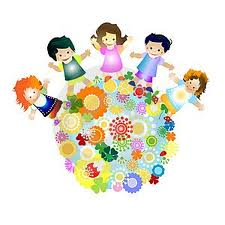 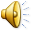 PPM TK ABA KSATRIAN KP-by. aprilia
ANAK USIA DINI
Usia dini merupakan kesempatan emas bagi anak untuk belajar, sehingga disebut usia emas (golden age). 
Pada usia ini anak memiliki kemampuan untuk belajar yang luar biasa khususnya pada masa kanak-kanak awal. 
Anak berkembang dari berbagai aspek yaitu berkembang fisiknya, baik motorik kasar maupun halus, berkembang aspek kognitif, aspek sosial dan emosional.
PPM TK ABA KSATRIAN KP-by. aprilia
Lanjutan..
Perkembangan motorik kasar merupakan hal yang sangat penting bagi anak usia dini khususnya anak kelompok bermain/KB dan taman kanak-kanak/TK.
Kemampuan melakukan gerakan dan tindakan fisik untuk seorang anak terkait dengan rasa percaya diri danpembentukan konsep diri. Oleh karena itu perkembangan motorik kasar sama pentingnya dengan aspek perkembangan yang lain untuk anak usia dini.
PPM TK ABA KSATRIAN KP-by. aprilia
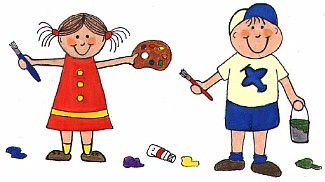 HOWARD GARDNER( MULTIPLE  INTELLEGENCY )
LINGUISTIK
LOGIKA-MATEMATIKA
MUSIK
KERUANGAN
KINESTETIK-MOTORIK
INTERPERSONAL
INTRAPERSONAL
NATURAL
EKSISTENSI
SPIRITUAL
PPM TK ABA KSATRIAN KP-by. aprilia
PERKEMBANGAN MOTORIK
Perkembangan pengendalian gerakan jasmaniah melalui kegiatan pusat syaraf, urat syaraf, dan otot yang terkoordinasi.
Masa kanak-kanak—”masa ideal”untuk mempelajari keterampilan motorik
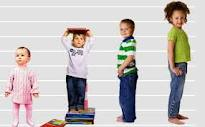 PPM TK ABA KSATRIAN KP-by. aprilia
FUNGSI KETERAMPILAN MOTORIK
SELF HELP
SOCIAL HELP
KETERAMPILAN BERMAIN
KETERAMPILAN SEKOLAH
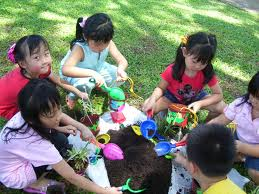 PPM TK ABA KSATRIAN KP-by. aprilia
KETERAMPILAN MOTORIK ANAK-ANAK
KETERAMPILAN TANGAN (MOTORIK HALUS): pengendalian otot tangan, bahu, dan pergelangan tangan: makan, berpakaian, merawat diri, menulis,menjiplak, menangkap dan melempar bola,DLL
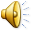 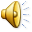 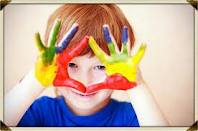 PPM TK ABA KSATRIAN KP-by. aprilia
Lanjutan...
KETERAMPILAN KAKI (MOTORIK KASAR): pengendalian otot kaki:berlari, melompat tinggi, meluncur, melompat jauh, mendaki, berenang, mengendarai sepeda roda dua/tiga—berakrobat,DLL.
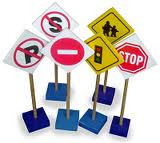 PPM TK ABA KSATRIAN KP-by. aprilia
CARA MEMPELAJARI KETERAMPILAN MOTORIK
TRIAL AND ERROR                                            (BELAJAR COBA DAN RALAT)
MEMODEL
PELATIHAN
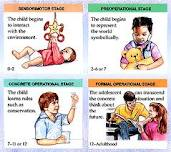 PPM TK ABA KSATRIAN KP-by. aprilia